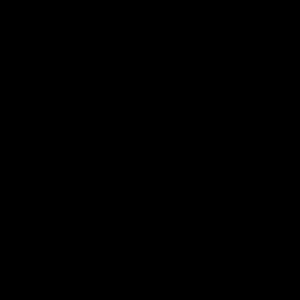 Writing Prompt for “Facial Transplant” Documentary:http://www.youtube.com/watch?v=iMYzvBfqoq4
Is it okay to use dead body parts to recreate something else? Is the “facial transplant” the same as the story of Frankenstein?
**Think about the reasons why Victor Frankenstein used body parts and why the doctors in the documentary used dead body parts. **